স্বাগতম
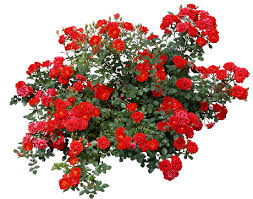 পরিচিতি
নামঃ অংথুইপ্রু দেওয়ান 
সহকারি শিক্ষক
বড়ডলু কুঞ্জুরীপাড়া সরকারি প্রাথমিক বিদ্যালয়
মানিকছড়ি,খাগড়াছড়ি ।
পাঠ পরিচিতি
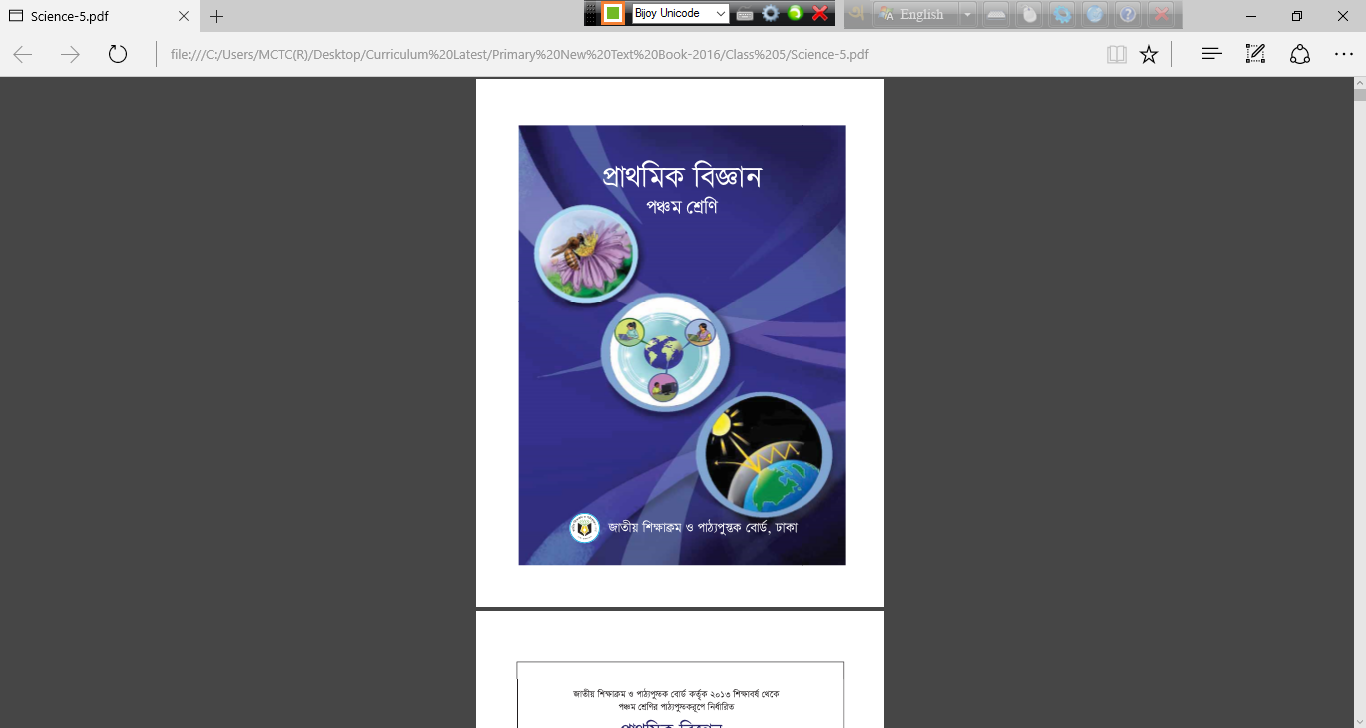 বিষয়ঃ প্রাথমিক বিজ্ঞান
শ্রেণিঃ ৫ম
পাঠ শিরোনামঃ পদার্থ ও শক্তি
আজকের পাঠঃ শক্তি 
পাঠ্যাংশঃ আমাদের চারপাশের শক্তিসমূহ।
সময়ঃ ৪০ মিনিট
শিখন ফলঃ
১৬.২.১- শক্তির বিভিন্ন উৎসের নাম বলতে পারবে।
পূর্বজ্ঞান যাচাই
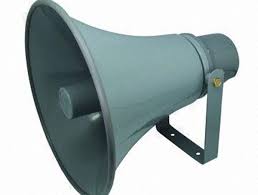 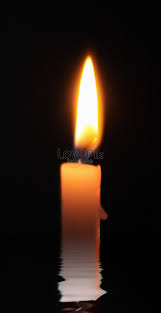 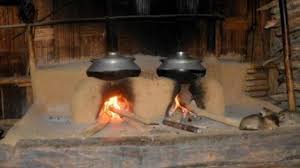 ১ নং
২নং
৩নং
১। ছবিতে কি কি দেখতে পাচ্ছ?
          
 ২। অন্ধকারে মোমবাতি  জ্বালালে কি হয়?
 
 ৩। ৩নং ছবিতে  চুলায় কি জ্বলছে?
মাইক,মোমবাতি, আগুন।
আলোকিত হয়।
আগুন।
[Speaker Notes: ১। উত্তরঃ মাই্‌ক, ২।  উত্তর  আলোকিত হয়, ৩। উত্তর আগুন এবং সম্ভাব্য উত্তর।]
এসো আমরা ছবি দেখি ও বলি
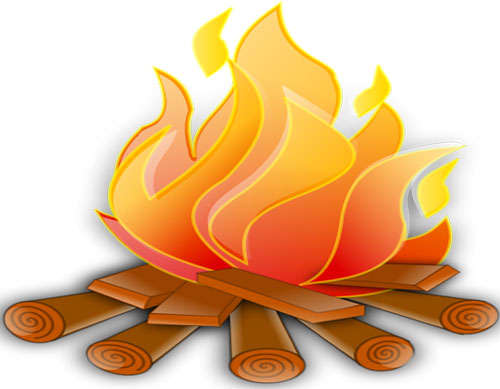 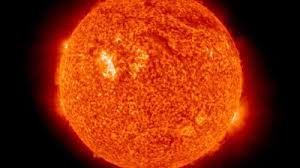 তাপ শক্তি
আলোক শক্তি
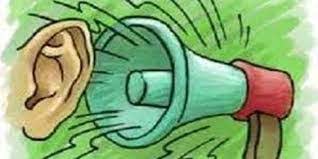 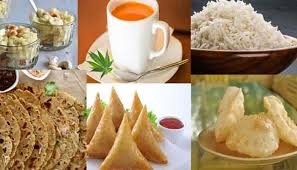 শব্দ শক্তি
রাসায়নিক শক্তি
পাঠ ঘোষণা
আজকের আমাদের পাঠঃ
 
             শক্তি
[Speaker Notes: আমি আজকের পাঠ ঘোষণা করে শিরোনাম বোর্ডে লিখে দিব।]
উপকরন প্রদর্শন
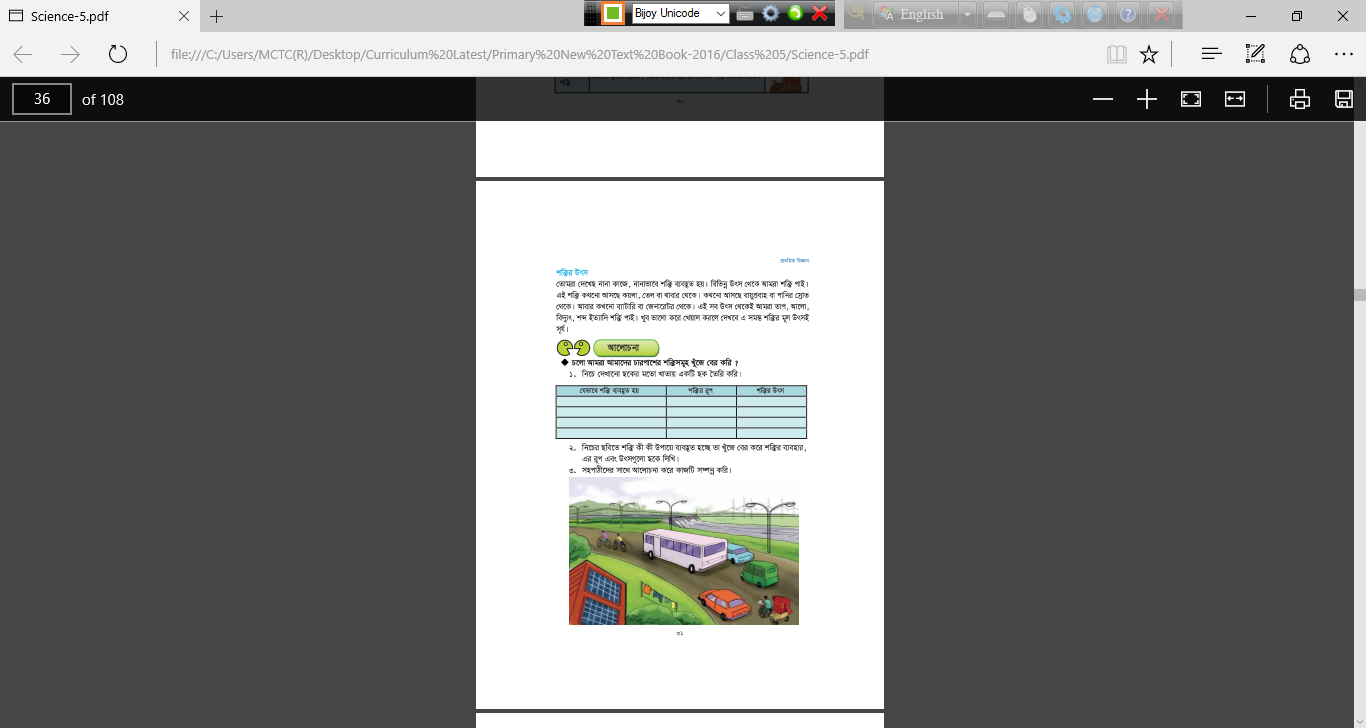 ছবিটি মনোযোগসহকারে দুই মিনিট দেখ তারপর প্রশ্নগু্লোর উত্তর দাও।
ছয় প্রকার।
১। শক্তি কত প্রকার?                           
২। আমরা কোথা থেকে শক্তি পাই?
বিভিন্ন উৎস হতে।
[Speaker Notes: পাঠ সংশ্লিষ্ট ছবি দেখিয়ে কিছু  প্রশ্ন করবো। ছবিটি মনোযোগসহকারে ২মিনিট দেখতে বলবো এবং প্রশ্নগুলোর উত্তর দিতে বলব।]
একক কাজ
০৫ মিনিট
যেভাবে শক্তি ব্যবহৃত হয়
শক্তির রূপ
শক্তির উৎস
যান্ত্রিক শক্তি
খাদ্য
বাইসাইকেলের মাধ্যমে
সূর্য
সৌর প্যানেলের মাধ্যমে
আলোক শক্তি
শব্দ শক্তি
হর্ণের মাধ্যমে
কম্পন
[Speaker Notes: বোর্ডে একটি ছক এঁকে শিক্ষার্থীদেরকে ছকটি আঁকতে বলব।]
পাঠ্যবইয়ের সাথে সংযোগ স্থাপন
শিক্ষার্থীদের পাঠ্যবইয়ের   পৃষ্ঠাটি খুলতে বলব এবং নিরবে ২/৩ পড়তে বলব।
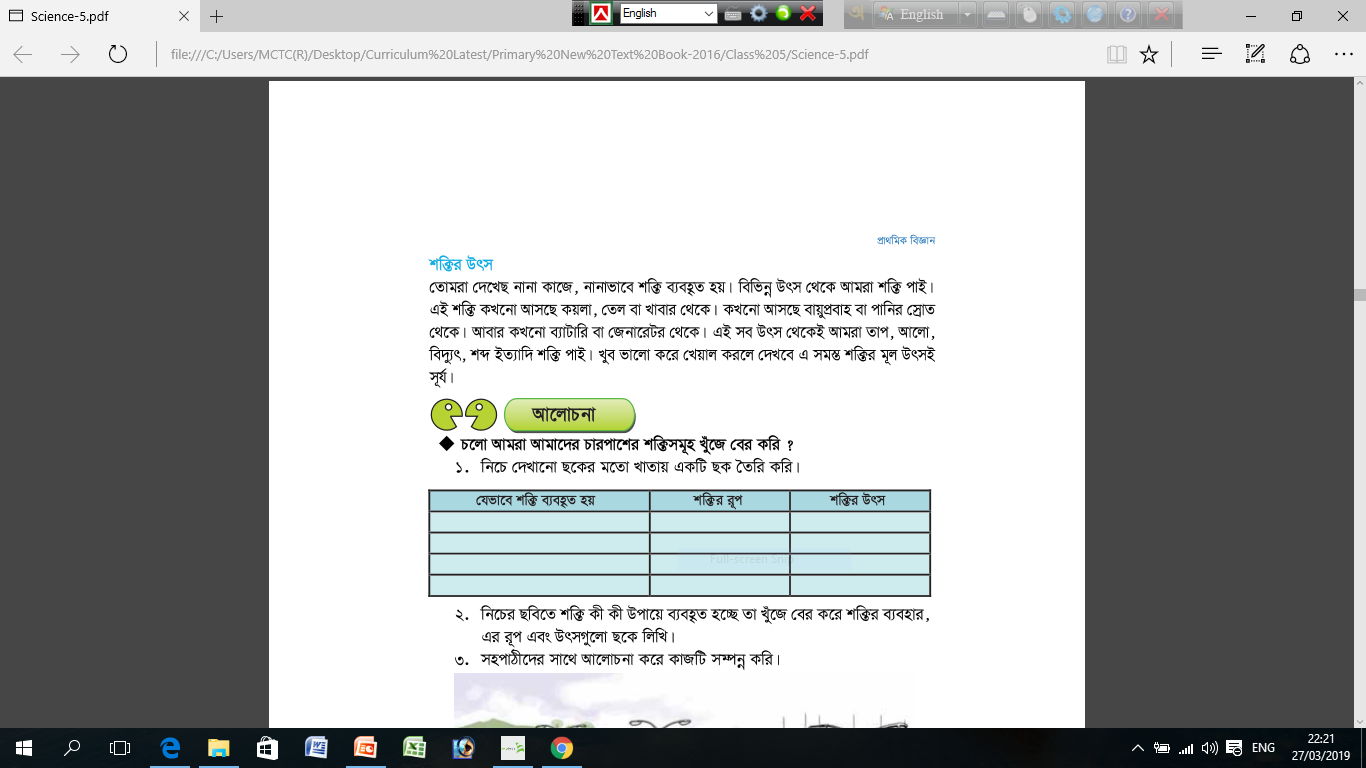 মূল্যায়ন
১। কয়েকটি শক্তির উৎসের নাম বল?
[Speaker Notes: আমি শিক্ষার্থীদের প্রশ্নটি জিজ্ঞেস করবো এবং যেসব শিক্ষার্থীরা বলতে পারবেনা তাদেরকে আমি নিজে এবং পারগ শক্ষার্থী দিয়ে সহায়তা করে নিরাময়ের ব্যবস্থা করবো।]
কয়েকটি শক্তি উৎসের নামঃ
যান্ত্রিক শক্তি,তাপ শক্তি,শব্দ শক্তি,আলোক শক্তি,রাসায়নিক শক্তি ইত্যাদি।
বাড়ির কাজ
আজকে বাড়ি ফেরার পথে যেসব শক্তির উৎস দেখবে তার তিনটির নাম লিখে আনবে।
ধন্যবাদ
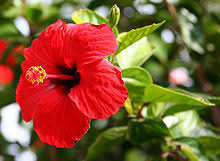